¯^vMZg
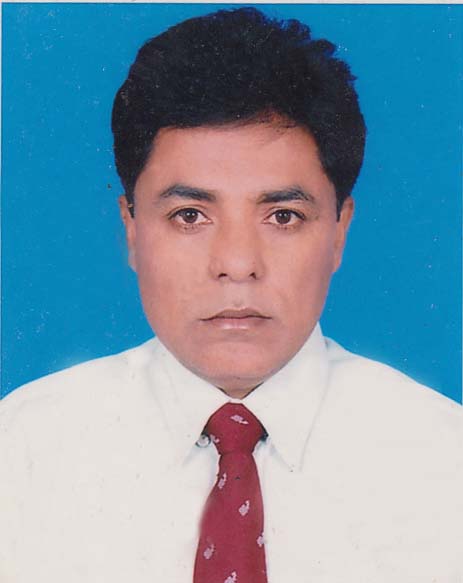 kvn& Gikv`yj nKcÖfvlK *(MwYZ)ag©Ni wWMÖx K‡jR gvaecyi, nweMÄ |
  ‡dvb:-01716-872895
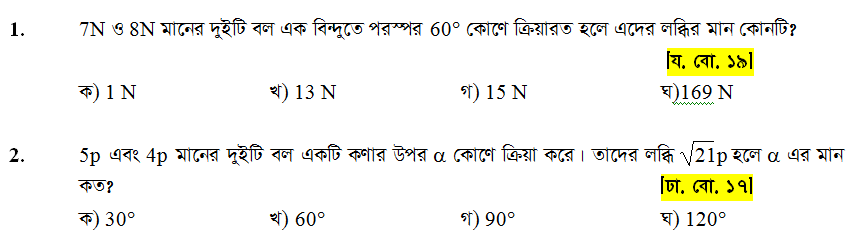 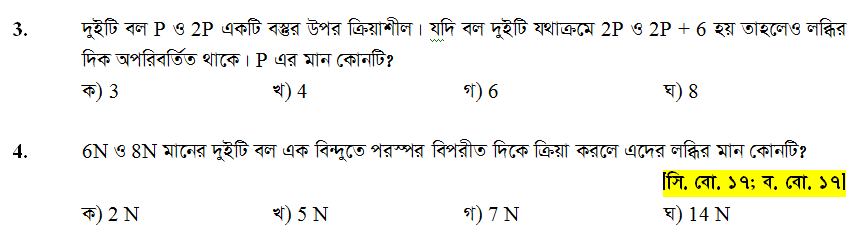 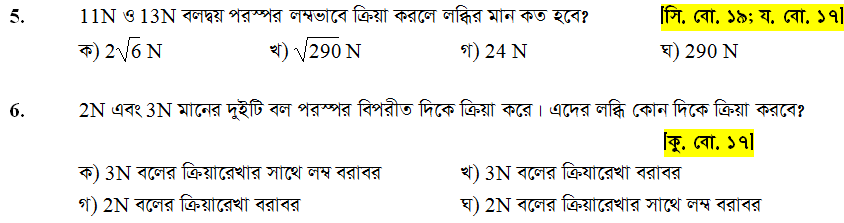 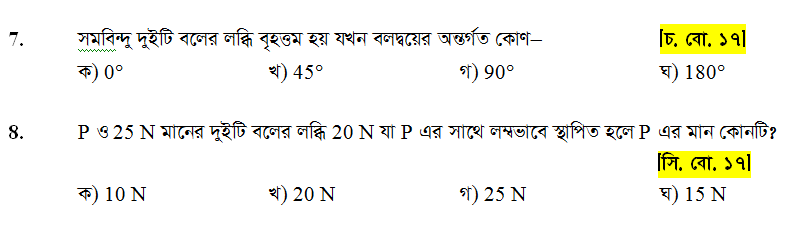 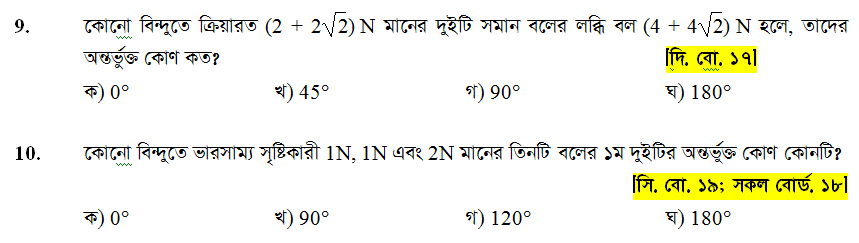 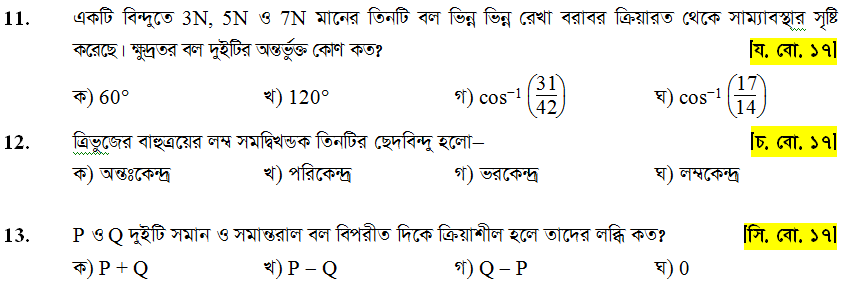 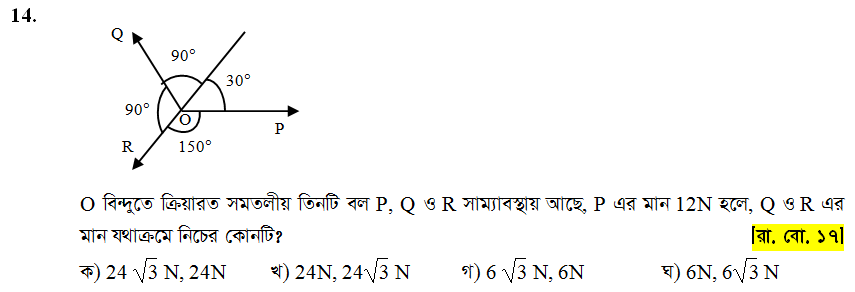 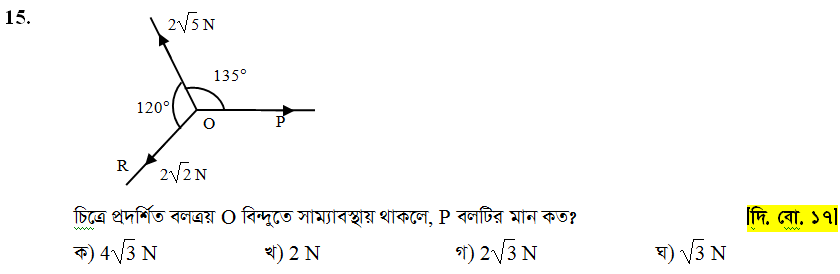 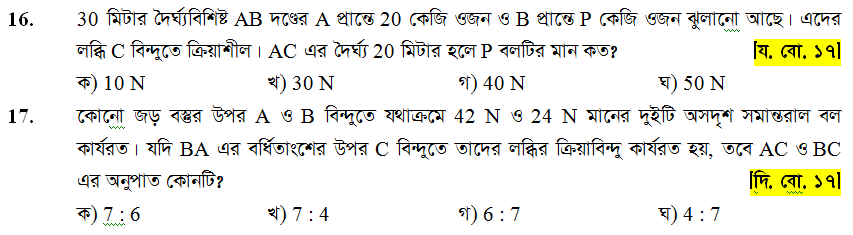 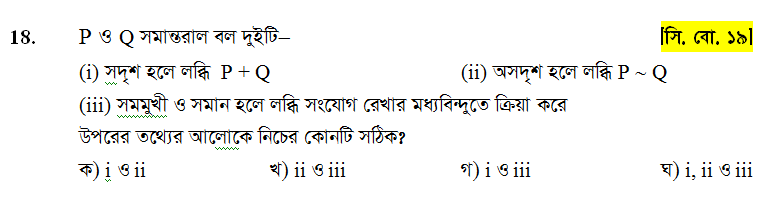 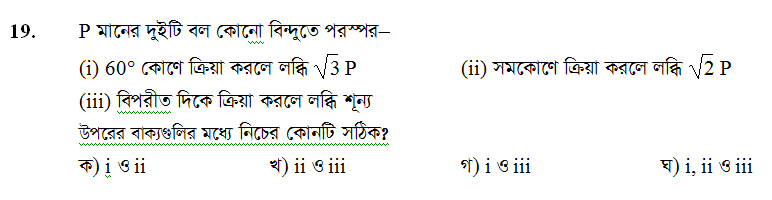 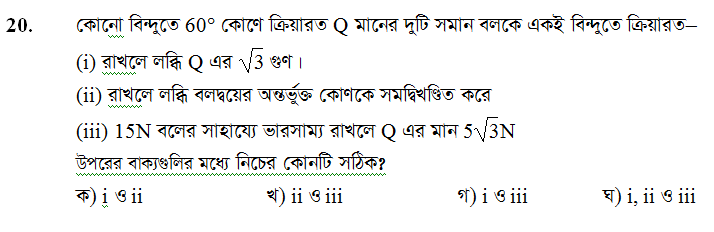 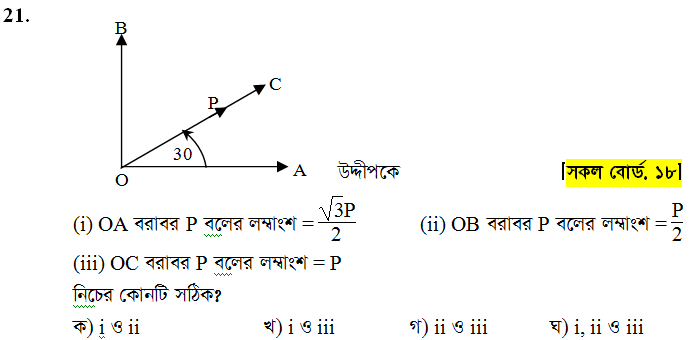 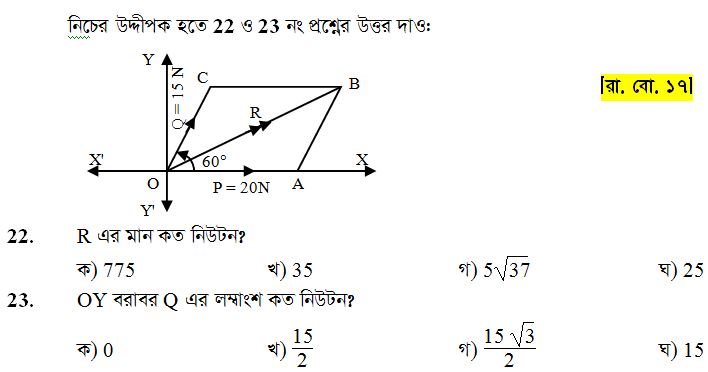 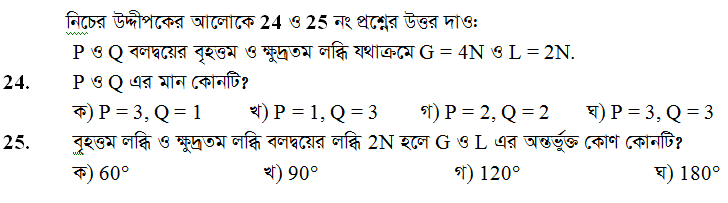 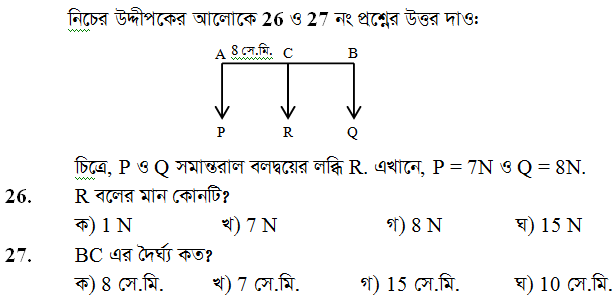 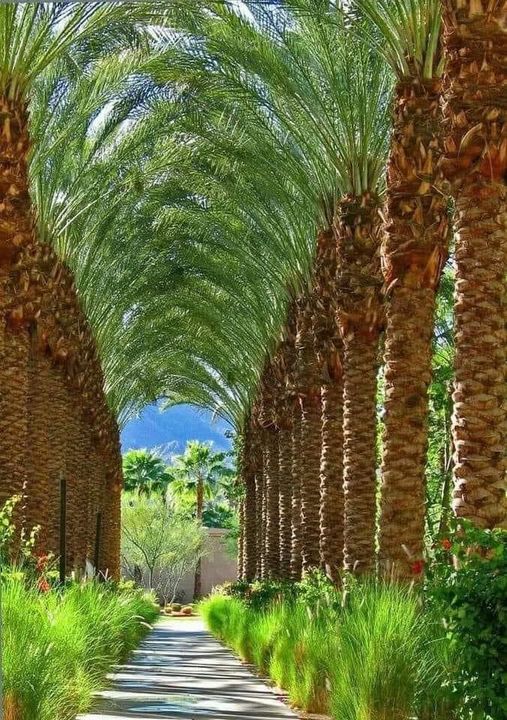 ধন্যবাদ